SESSION 1
Explore
Fractions as Division
Learning Targets
Understand fractions as division.
Write the quotient of two whole numbers as a fraction or a mixed number.
LESSON 18 • Fractions as Division
[Speaker Notes: Purpose
Explore the idea that when you divide to find equal shares, the size of each share is sometimes a fraction.
Understand that division and fractions are related.

Error Alert In this lesson, watch for students who:
confuse the dividend and divisor or what each number in the problem represents.
reverse the numerator and denominator.]
Start
Same and Different
A
B
D
C
[Speaker Notes: START (Teacher’s Guide page 375) 

WHY? Support students’ understanding of multiplying a fraction by a whole number as repeated addition of the fraction.

Consider providing sentence starters to help students express their thinking: 
_______ is/are different because _______. 
_______ is/are the same because _______. 

Possible Solutions 
All represent the same value.
A represents the value with a visual model.
B and C represent the value with expressions.
D represents the value with a fraction.]
Make sense of the problem
Mrs. Meier shares 4 fluid ounces of red paint equally among 5 art students.
What do you notice? 
What do you wonder?
375
[Speaker Notes: Notice and Wonder  
If students do not notice that the number of students is greater than the number of fluid ounces of paint, ask questions that will help elicit this observation.]
Make sense of the problem
Mrs. Meier shares 4 fluid ounces of red paint equally among 5 art students. How many fluid ounces of red paint does each student get?
What information is important based on what you need to find?
375
Solve and support your thinking
Mrs. Meier shares 4 fluid ounces of red paint equally among 5 art students. How many fluid ounces of red paint does each student get?
Math Toolkit  fraction circles or tiles, fraction bars, fraction models, tenths grids, number lines, index cards
375
Share your thinking with a partner
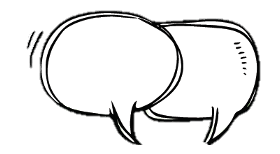 Ask your partner: Why did you choose that strategy?
Tell your partner: At first, I thought . . .
375
[Speaker Notes: Common Misconception Look for students who struggle with the idea of dividing a whole number by a greater whole number. As students present solutions, have them specify why they represented the fluid ounces of paint the way they did.

Select and Sequence Student Strategies
One possible order for whole class discussion:
concrete models showing 5 groups of 4 fifths
drawings to represent the problem
number lines marked in fifths
equations showing 4 as an equivalent fraction with numerator divisible by 5]
Compare class strategies
Mrs. Meier shares 4 fluid ounces of red paint equally among 5 art students. How many fluid ounces of red paint does each student get?
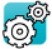 375
[Speaker Notes: Call on students to share selected strategies. After each strategy, allow individual think time for students to process the ideas.

Guide students to Compare and Connect the representations.

ASK How do [student name]’s and [student name]’s models show the number of fluid ounces of paint divided? Each student’s share of paint?

LISTEN FOR Each fluid ounce can be divided into 5 equal parts. Each student gets the same number of equal parts for their share. They each get four 1/5s, or 4/5, or 8 tenths.]
Make connections and explain your thinking
Explain how to find the amount of paint each student gets.
376
[Speaker Notes: Look for understanding that each whole fluid ounce of paint can be divided into equal parts and each student’s equal share is the sum of the equal parts that is their share in each fluid ounce.]
Make connections and explain your thinking
Suppose Mrs. Meier shares 8 fluid ounces of paint equally among the 5 students. You can think about this quotient in two ways.

a. Think of each student getting    of each fluid 
ounce. Shade    of each whole in the model below to show one student’s share.
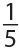 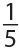 8 fluid ounces    5 = 8                =             fluid ounces
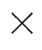 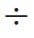 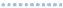 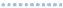 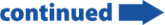 376
[Speaker Notes: Point out that sometimes when you divide whole numbers, the quotient may be in the form of a fraction greater than 1 or a mixed number.

Students should be able to show or interpret the equal parts comprising one share for both ways of dividing the 8 fluid ounces of paint into 5 equal shares.

Have students think about using multiplication to explain why the quotient of two whole numbers can be represented by a fraction.

ASK Your work in problem 2 shows that 8 ÷ 5 = 8/5. What is the related multiplication equation that shows this same relationship?

LISTEN FOR 5 x 8/5 = 8; 5 x 8/5 = (5 x 8)/5 = 40/5 = 8]
Make connections and explain your thinking
Suppose Mrs. Meier shares 8 fluid ounces of paint equally among the 5 students. You can think about this quotient in two ways.

b. Think of 8 fluid ounces as 5 fluid ounces + 3 fluid ounces. Explain how the shaded part of the model below shows one student’s share.
5 fluid ounces                                  3 fluid ounces
c. Write the quotient 8    5 as a fraction and as
a mixed number.
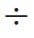 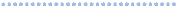 376
[Speaker Notes: Point out that sometimes when you divide whole numbers, the quotient may be in the form of a fraction greater than 1 or a mixed number.

Students should be able to show or interpret the equal parts comprising one share for both ways of dividing the 8 fluid ounces of paint into 5 equal shares.

Have students think about using multiplication to explain why the quotient of two whole numbers can be represented by a fraction.

ASK Your work in problem 2 shows that 8 ÷ 5 = 8/5. What is the related multiplication equation that shows this same relationship?

LISTEN FOR 5 x 8/5 = 8; 5 x 8/5 = (5 x 8)/5 = 40/5 = 8]
Close: Exit Ticket
How would you write the fraction    as a
division expression? Write a word problem that
can be represented by your expression and by
the fraction   .
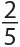 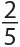 376
[Speaker Notes: Look for understanding that a fraction can represent division of the numerator by the denominator. The problem situation students describe should have 2 as the quantity being divided and 5 as the number of equal shares it is divided into.

Common Misconception If students confuse which number in a fraction represents the dividend and which represents the divisor in the equivalent division expression, then write the three division expressions from the Student Worktext page for this session: 4 ÷ 5, 8 ÷ 5, 2 ÷ 5. Have students pair each expression with the fraction they found that represents it. For each expression/fraction pair, have students circle the numerator in the fraction and identify where that number is in the expression.]
Real-World Connection
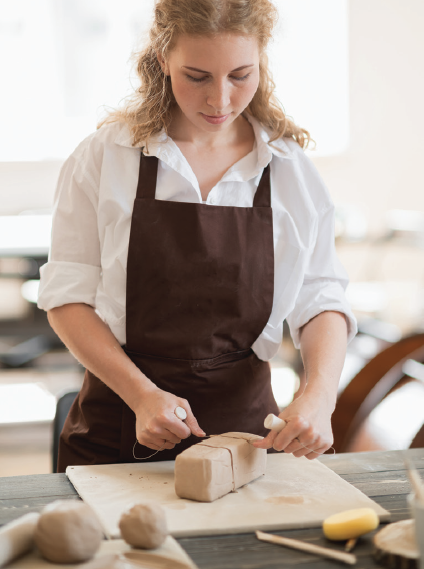 A potter makes objects such as bowls, plates, and cups out of clay. To make a matching set of cups or other items, a potter needs to be able to cut clay into equal-size pieces.

When might it be useful to divide one whole number by a greater whole number?
[Speaker Notes: Real-World Connection (Teacher’s Guide page 377) 
Read the real-world example below. Then ask students to think of other real-world examples when dividing one whole number by a greater whole number might be useful. 

A potter makes objects such as bowls, plates, and cups out of clay. To make a matching set of cups or other items, a potter needs to be able to cut clay into equal-size pieces. Each piece needs to have the same weight, and the weight may not necessarily be a whole number of pounds. For example, suppose a potter wants to make 40 matching cups from a block of 25 pounds of clay. To find the weight of the clay for each cup, the potter can divide the total weight by the number of cups. Because 25 ÷ 40 = 25/40, or 5/8, the potter can conclude that each cup requires 5/8 pound of clay. Ask students to think of other real-world examples when dividing one whole number by a greater whole number might be useful.]
Vocabulary
fraction
divisionexpression
quotient
remainder
377
[Speaker Notes: Have students say the terms: fraction, division expression, quotient, and remainder. Guide a conversation with students in which they discuss what they know about division. Then ask them to discuss the definition for each term and write it in the In My Own Words column.

Call on volunteers to share what they wrote for each term. Correct any misconceptions and ask students to revise their answers if necessary.

As students share their graphic organizer, encourage them to use this sentence frame:

My explanation for _____ is _____.]
Practice
Write the fraction    as a division 
expression.

How could you use multiplication to check your answer?
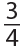 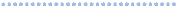 377
Practice
Solve the problem. Show your work.
A group of 8 students are making reusable
snack bags out of cloth. The students need
to share 3 yards of cloth equally. How many
yards of cloth does each student get?
Solution
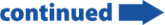 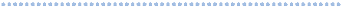 378
[Speaker Notes: Suggest that students use Notice and Wonder, asking themselves these questions:
What do you notice?
What are you wondering that mathematics can answer?]
Practice
Check your answer. Show your work.
378
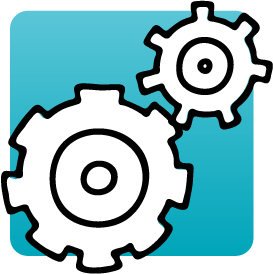 Take a moment to think on your own.
[Speaker Notes: Individual Think Time (10 seconds to 2 minutes)

Provide students a short time to think about a question or problem before discussing with a partner, a small group, or the whole class.


Three Reads
After each read, provide students with think time to read the question and consider their answer.

Connect It
Give students think time before discussing as a class.

Facilitate Whole Class Discussion
After each strategy, allow individual think time for students to process the ideas.


Understand lessons
Model It
Read the problem and allow students plenty of think time to determine their answer.]
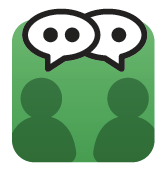 Turn and talk with your partner about . . .
[Speaker Notes: Turn and Talk (30 seconds to 1 minute)

Give students a purpose, prompt, or product so that they know what to talk about and why.]
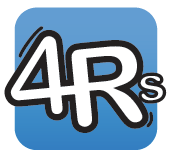 REPEAT
Restate the idea to give everyone a chance to hear it, or hear it again.
[Speaker Notes: Four Rs: Repeat 
Use one or a combination the Four Rs to support students in processing information and to facilitate classroom discussion.]
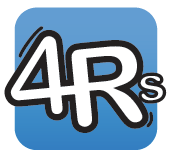 REPHRASE
Restate the idea in your own words.
[Speaker Notes: Four Rs: Rephrase
Use one or a combination the Four Rs to support students in processing information and to facilitate classroom discussion.]
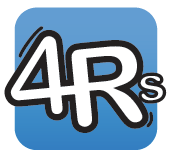 REWORD
Restate the idea using academic or mathematical language.
[Speaker Notes: Four Rs: Reword
Use one or a combination the Four Rs to support students in processing information and to facilitate classroom discussion.]
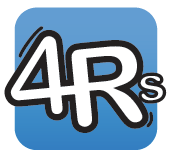 RECORD
Record ideas using words, numbers or pictures.
[Speaker Notes: Four Rs: Record
Record students’ ideas for reference. Use words, numbers, or pictures.]
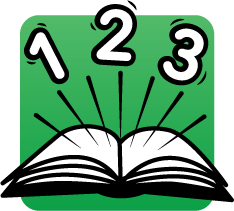 THREE READS
Read 1: What is the problem about?
Read 2: What are you trying to find out?
Read 3: What information is important?
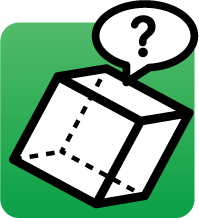 CO-CRAFT QUESTIONS
What is the problem about?
What questions can you ask thatmathematics can answer?
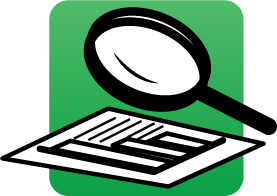 NOTICE AND WONDER
What do you notice?
What do you wonder?
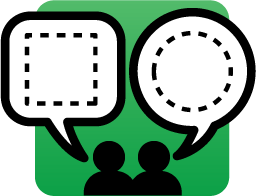 SAY IT ANOTHER WAY
How would you say this problem in your own words?